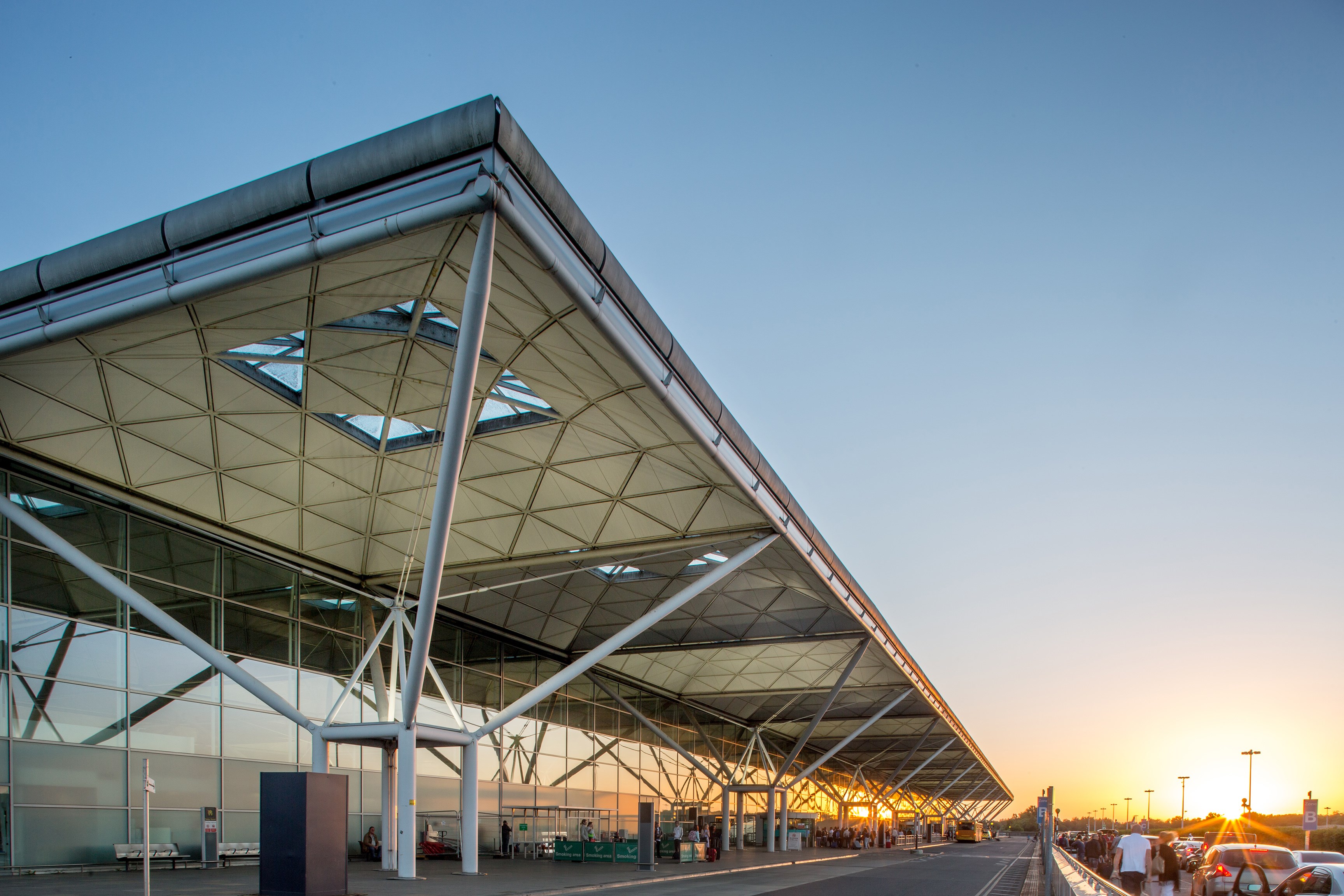 London Stansted Connecting to the world
Stansted’s role
importance of Cambridge IN OUR catchmentpartnering with                         , - shop window for international investment into the city
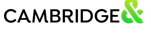 London Stansted passenger penetration, 2019
37% of all London-USA traffic originated within the Stansted catchment in 2019
Acquisition of new routes determined by the right mix of volumes and yields from premium seats
Produces a vibrant scale-up community in Cambridge which we believe generates business travel demand
Employment stats 2020-21
Sources: ONS, CAA Survey, Visit Britain
OBJECTIVES
Capture and present to airlines the demand for business travel out of Stansted – galvanising our stakeholders in pursuit of route expansion
Demonstrate the dividend available from route expansion – enhancing our role as an International Gateway for East of England
SOME OF OUR KEY FINDINGS…
WHO WE’VE SURVEYED SO FAR

Surveyed scale-ups and corporates across the East of England

Collectively, we’ve observed the travel patterns/needs of c.35,000 employees in the local workforce

Held three business roundtables with 23 companies, including:
GSK
Deloitte
Abcam (a £2.9bn company with over 1,100 employees) 
and Cambridge Consultants (with 800 employees)
KEY FINDINGS	

A significant majority (74%) of businesses anticipate their travel demand increasing in the next five years

Appears to be particularly strong demand for STN-BOS route, spurred by life sciences sector in Cambridge, and a STN-SAN FRAN route

Businesses would shift a significant portion of their flights to STN if direct routes to key destinations were offered

Convenience of STN is a major draw card versus other London airports
ECONOMIC DIVIDEND TO EAST OF ENGLAND OF ROUTE EXPANSION
STN-Boston
STN-San Francisco
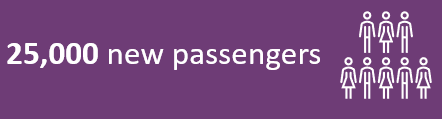 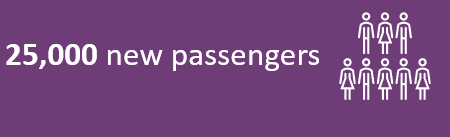 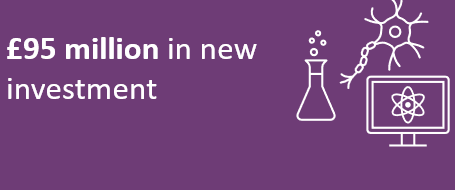 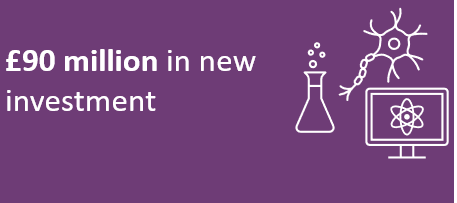 NEXT STEPS
Summit and report launch in Cambridge in October – bringing together airlines, regional businesses, stakeholders and Government to demonstrate the demand for new services and the economic dividend of route expansion to the East of England. 

Ongoing partnership – working with regional businesses and stakeholders in East of England to harness your insight and energies to build the ‘need’ for new services to key markets. 

Collective endeavour – making the case for better surface access transport into airport and the restoration of four trains per hour on the Stansted Express.